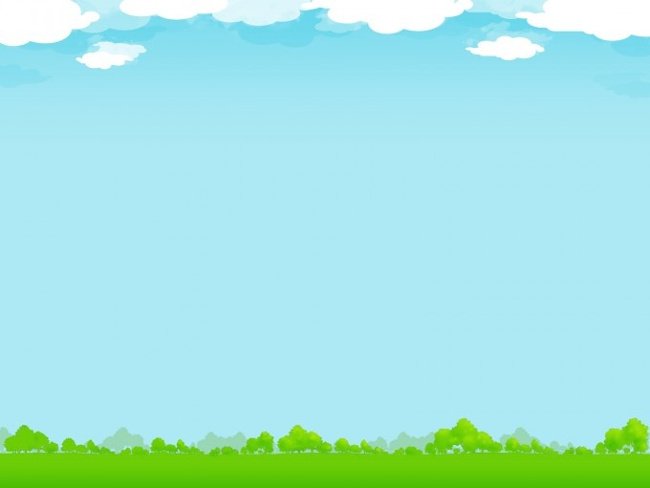 TRƯỜNG MN BA SAO
Đề tài: Truyện “Chuyến du lịch của chú gà trống choai”
Chủ đề: Bé đi khắp nơi bằng PTGT gì?

Giáo viên: Vũ Thị Thơm
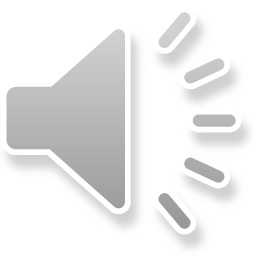 Đây là chú gà gì?
Chú gà trống choai mơ ước được đi đâu?
Đầu tiên chú gà trống choai quyết định đi bằng gì? (đi bộ trên đôi chân vững chãi của mình )
Gà trống choai đã đi bằng phương tiện gì? Ô tô có màu gì?
Ngồi trên ô tô chú cảm thấy như thế nào? Chú nghĩ gì?
Sau đó chú gà trống choai lại đi bằng phương tiện gì?Đi máy bay chú cảm thấy như thế nào?
Đoàn tàu hoả có các toa sơn màu gì? Các toa có các ô cửa nhỏ để chú có thể làm gì?
Cuối cùng thì cái gì đã xuất hiện trước mặt chú gà trống choai?Gà trống choai đã đi ra biển bằng gì?
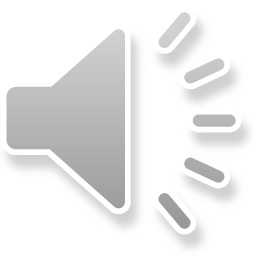 Trò chơi: “Thi xem đội nào nhanh”
Cô giới thiệu tên trò chơi, cách chơi và luật chơi của trò chơi “Thi xem đội nào nhanh”

Cách chơi: Cho trẻ làm 2 đội và yêu cầu 2 đội chạy lên lấy viên nam châm và gắn vào các hình ảnh có trong nội dung câu chuyện “ chuyến du lịch của chú  gà trống choai”. Sau 1 bản nhạc đội nào gắn được nhiều kết quả đúng đội đó dành chiến thắng.
Luật chơi: 1 bạn lên chỉ gắn một hình ảnh sau đó về cuối hàng đứng


Tổ chức cho trẻ chơi 1 – 2 lần
Kiểm tra kết quả chơi của 2 đội.